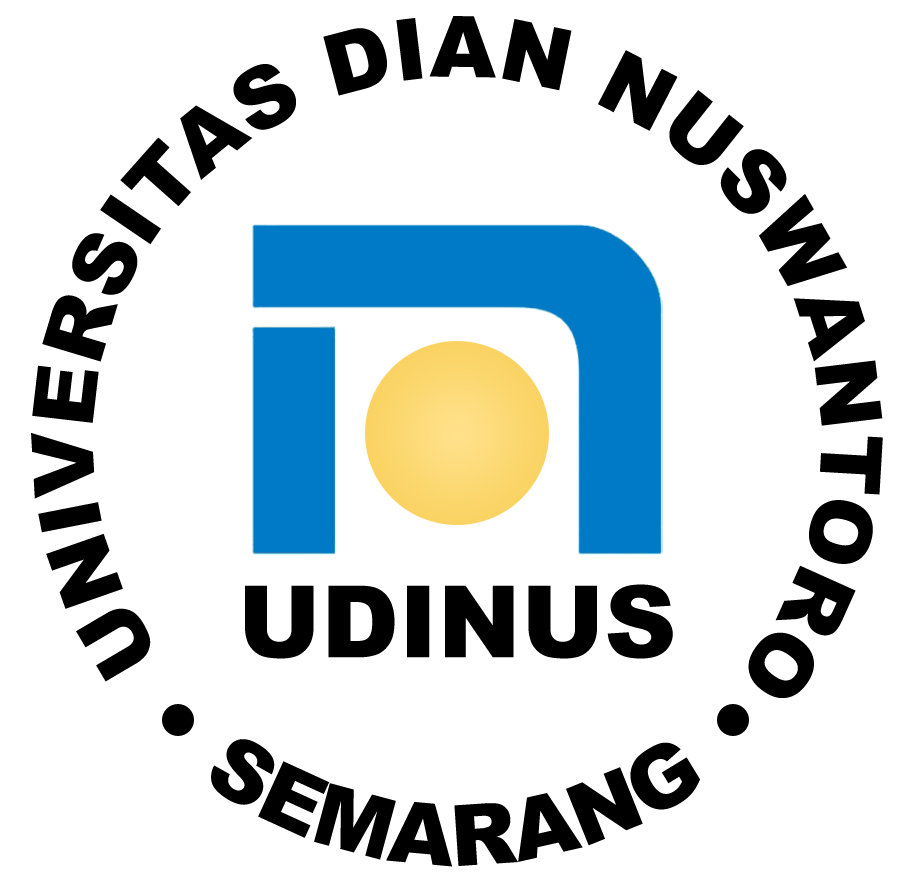 PENGANTAR EKONOMI MIKRO
TITO ADITYA PERDANA, S.E., M.E.
Program Studi Manajemen
Fakultas Ekonomi dan Bisnis
Universitas Dian Nuswantoro
[Speaker Notes: NOTE:
To change the  image on this slide, select the picture and delete it. Then click the Pictures icon in the placeholder to insert your own image.]
Pokok Bahasan
Teori permintaan dan kurva permintaan
Penentu permintaan
Pergerakan sepanjang kurva permintaan dan pergeseran kurva permintaan
Teori penawaran dan kurva penawaran
Penentu penawaran
Pergerakan sepanjang kurva penawaran dan pergeseran kurva penawaran
Penentuan harga dan jumlah keseimbangan
Perubahan keseimbangan
Teori Permintaan dan Kurva Permintaan (1)
Definisi Permintaan terhadap barang dan jasa adalah kuantitas barang atau jasa yang orang bersedia untuk membelinya pada berbagai tingkat harga dalam suatu periode tertentu.
“orang bersedia untuk membeli untuk memberi penekanan konsumsi yang dipengaruhi oleh tingkat harga”

Teori Permintaan Menerangkan Tentang Ciri Hubungan Antara Jumlah Permintaan Dan Harga
Teori Permintaan dan Kurva Permintaan (2)
Faktor-faktor penentu permintaan:
Harga barang itu sendiri
Harga barang lain yang berkaitan erat dengan barang tersdebut
Corak distribusi pendapatan masyarakat
Cita rasa masyarakat
Jumlah penduduk
Ramalan mengenai keadaan di masa datang
Teori Permintaan dan Kurva Permintaan (3)
Harga 
Kuantitas yang diminta akan menurun ketika harganya meningkat dan kuantitas yang diminta meningkat ketika harganya menurun, dengan kata lain kuantitas yang diminta berhubungan negative dengan harga. Hubungan antara harga dan kuantitas ini yang dinamakan hukum permintaan.
Harga barang lain yang berkaitan. 
Apabila penurunan harga barang satu menurunkan permintaan terhadap barang yang lain, maka kedua barang tersebut disebut barang subtitusi. Jika penurunan harga suatu barang meningkatkan permintaan barang lainnya, kedua barang tersebut disebut barang komplemen.
Pendapatan 
Ketika pendapatan rendah maka secara total uang yang dibelanjakan lebih sedikit. Jika permintaan terhadap barang berkurang ketika pendapatan berkurang, barang tersebut disebut barang normal (Normal good). Jika permintaan terhadap barang meningkat ketika pendapatan turun, maka barang tersebut disebut barang inferior (Inferior good).
Teori Permintaan dan Kurva Permintaan (4)
Selera
Penentu paling jelas terhadap permintaan adalah selera. Selera setiap individu berbeda.
Jumlah penduduk: 
Semakin besar jumlah penduduk disuatu daerah, semakin banyak permintaan terhadap suatu produk didaerah tersebut.
Ekspektasi 
Perkiraan mengenai masa mendatang dapat mempengaruhi permintaan terhadap barang dan jasa saat ini.
Teori Permintaan dan Kurva Permintaan (5)
Hukum Permintaan :
Semakin rendah tingkat harga suatu barang akan semakin banyak barang tersebut yang diminta, dan sebaliknya. Semakin tinggi tingkat harga suatu barang, akan semakin sedikit permintaan barang tersebut (cateris paribus).

Ceteris Paribus 
menganggap hal-hal lain tetap tidak berubah atau konstan, baik dalam arti tingkat berkah, tingkat manfaat, tingkat pendapatan, preferensi dan sebagainya. 

”kurva permintaan kemiringannya (Slope) menurun”
Teori Permintaan dan Kurva Permintaan (6)
TABEL PERMINTAAN TERHADAP BUKU TULIS PADA BERBAGAI TINGKAT HARGA






Bagaimana kurva permintaannya ?
Ingat kurva permintaan kemiringannya (Slope) menurun
Teori Permintaan dan Kurva Permintaan (7)
KURVA PERMINTAAN TERHADAP BUKU TULIS PADA BERBAGAI TINGKAT HARGA
D
5000
3000
Harga (Rupiah)
D
1000
200
600
1400
1000
Kuantitas (unit)
Teori Permintaan dan Kurva Permintaan (8)
GAMBAR GERAKAN SEPANJANG KURVA PERMINTAAN
D
5000
T
R
3000
Harga (Rupiah)
S
D
1000
200
600
1400
1000
Kuantitas (unit)
Teori Permintaan dan Kurva Permintaan (9)
GAMBAR PERGESERAN KURVA PERMINTAAN
D2
D
D1
A2
A1
A
P
Harga (Rupiah)
D2
D
1000
D1
Q1
Q
Q2
Kuantitas (unit)
Teori Penawaran dan Kurva Penawaran (1)
Penawaran (supply) adalah jumlah barang dan jasa yang dijual pada berbagai tingkat harga pada waktu dan tempat tertentu

Faktor-faktor penentu penawaran:
Harga barang itu sendiri
Harga barang lain 
Biaya produksi
Tujuan-tujuan operasi perusahaan tsb
Tingkat teknologi yang digunakan
Teori Penawaran dan Kurva Penawaran (2)
Hukum Penawaran :
Semakin tinggi tingkat harga suatu barang akan semakin banyak jumlah barang yang ditawarkan, dengan anggapan cateris paribus 

Teori permintaan menerangkan tentang hubungan antara suatu harga tertentu dengan jumlah barang yang ditawarkan

“Kurva penawaran bersifat positif kemiringannya (Slope) naik”
Teori Penawaran dan Kurva Penawaran (3)
TABEL PENAWARAN BUKU TULIS





Bagaimana kurva penawarannya ?
Ingat kurva permintaan kemiringannya (Slope) naik
Teori Penawaran dan Kurva Penawaran (4)
GAMBAR KURVA PENAWARAN BUKU TULIS
S
5000
3000
Harga (Rupiah)
C
B
1000
A
S
200
600
1000
Kuantitas (unit)
Teori Penawaran dan Kurva Penawaran (5)
GAMBAR KURVA PERGESERAN PENAWARAN BUKU TULIS
S
A
P
Harga (Rupiah)
B1
B2
B
1000
S
Q2
Q
Q3
Kuantitas (unit)
Teori Keseimbangan (1)
KESEIMBANGAN atau EKUILIBRIUM :
“Keadaan di suatu pasar dimana jumlah yang ditawarkan penjual pada suatu harga tertentu adalah sama dengan jumlah yang diminta para pembeli pada harga tersebut.”

Tiga cara menunjukkan keadaan keseimbangan :
Dengan contoh menggunakan angka
Dengan menggunakan kurva permintaan dan penawaran
Menentukannya secara matematik.
Teori Keseimbangan (2)
Kelebihan permintaan (excess demand) :
Jumlah yang diminta melebihi dari yang ditawarkan penjual. Hal ini mengakibatkan penjual akan menaikkan harga.

Kelebihan permintaan (excess supply) :
Jumlah yang ditawarkan penjual melebihi dari yang diminta pembeli. Hal ini mengakibatkan penjual akan menurunkan harga.
Teori Keseimbangan (3)
TABEL PERMINTAAN DAN PENAWARAN BUKU TULIS
Teori Keseimbangan (4)
PENENTUAN HARGA DAN JUMLAH BUKU YANG DIPERJUALBELIKAN
S
D
Kelebihan penawaran
Harga (Rupiah)
3000
Kelebihan permintaan
S
D
600
Kuantitas (unit)
Teori Keseimbangan (5)
Bentuk Umum Persamaan Permintaan dan Penawaran
Persamaan Permintaan:
Qd = c – dP
Persamaan Penawaran:
Qs = -m  + nP

Dimana: 
C adalah angka tetap.  Nilainya menunjukkan barang yg diminta apabila tingkat harga nol. Nilai c selalu positif
d adalah kecondongan kurva permintaan.  Nilainya selalu negatif (-d) 
m adalah angka tetap.  Nilainya menunjukkan barang yg ditawarkan apabila tingkat harga nol. nilai m bernilai negatif (-m).
n adalah kecondongan kurva penawaran.  Nilainya selalu positif
P adalah tingkat harga.
Teori Keseimbangan (6)
Andaikan persamaan permintaan karet alam di suatu kampung adalah Qd =  13000 – P dan penawarannya Qs = -2000 + 2P. 
Berapakah harga karet alam dan kuantitas karet yang diperjualbelikan?

Qd = Qs
13000 – P = -2000 + 2P
3P = 15000
P = 5000, maka tingkat harga ekuilibrium adalah 5000 rupiah.
Maka,
Qd = 13000 – 5000 = 8000 kg 
Qs = -2000 + 2(5000) = 8000 kg
Teori Keseimbangan (7)
Perubahan faktor-faktor lain diluar harga yang mempengaruhi permintaan atau penawaran, akan  menyebabkan perubahan keseimbangan. 
Ada empat kemungkinan terjadinya pergeseran kurva permintaan dan penawaran yaitu:
Permintaan bertambah (kurva permintaan bergeser ke kanan)
Permintaan berkurang (kurva permintaan bergeser ke ke kiri)
Penawaran bertambah (kurva penawaran bergeser ke kanan)
Penawaran berkurang (kurva penawaran bergeser ke kiri)
Teori Keseimbangan (8)
D1
D
S
D
S
S1
E1
P1
E
E
P
P
E1
P1
S
S
D1
D
S1
D
Q
Q1
Q
Q1
Efek penambahan permintaan
Efek penambahan penawaran
Teori Keseimbangan (9)
D1
S
D
S1
P1
E
E1
P
S
D1
S1
D
Q
Q1
Akibat pergeseran Permintaan dan Penawaran
(kemungkinan 1)
Teori Keseimbangan (10)
D1
S
D
S1
E
P
E1
P1
S
S1
D1
D
Q
Q1
Penambahan  Penawaran melebihi penambahan Permintaan
(kemungkinan 2)
Teori Keseimbangan (11)
D1
S
D
S1
E
P
E1
S
D1
S1
D
Q
Q1
Permintaan dan Penawaran mengalami peningkatan sama besar
(kemungkinan 3)